Ohio Board of Regents Update
OCTEO: October 2013
Overview
Collaboration Across the Continuum
Preparing Candidates for Ohio’s New Learning Standards
Program Review Processes and Timelines
2013 Educator Preparation Program Performance Reports
Candidate Academic Measures
Performance Funding Grants
Questions and Discussion
1Collaboration Across the Continuum
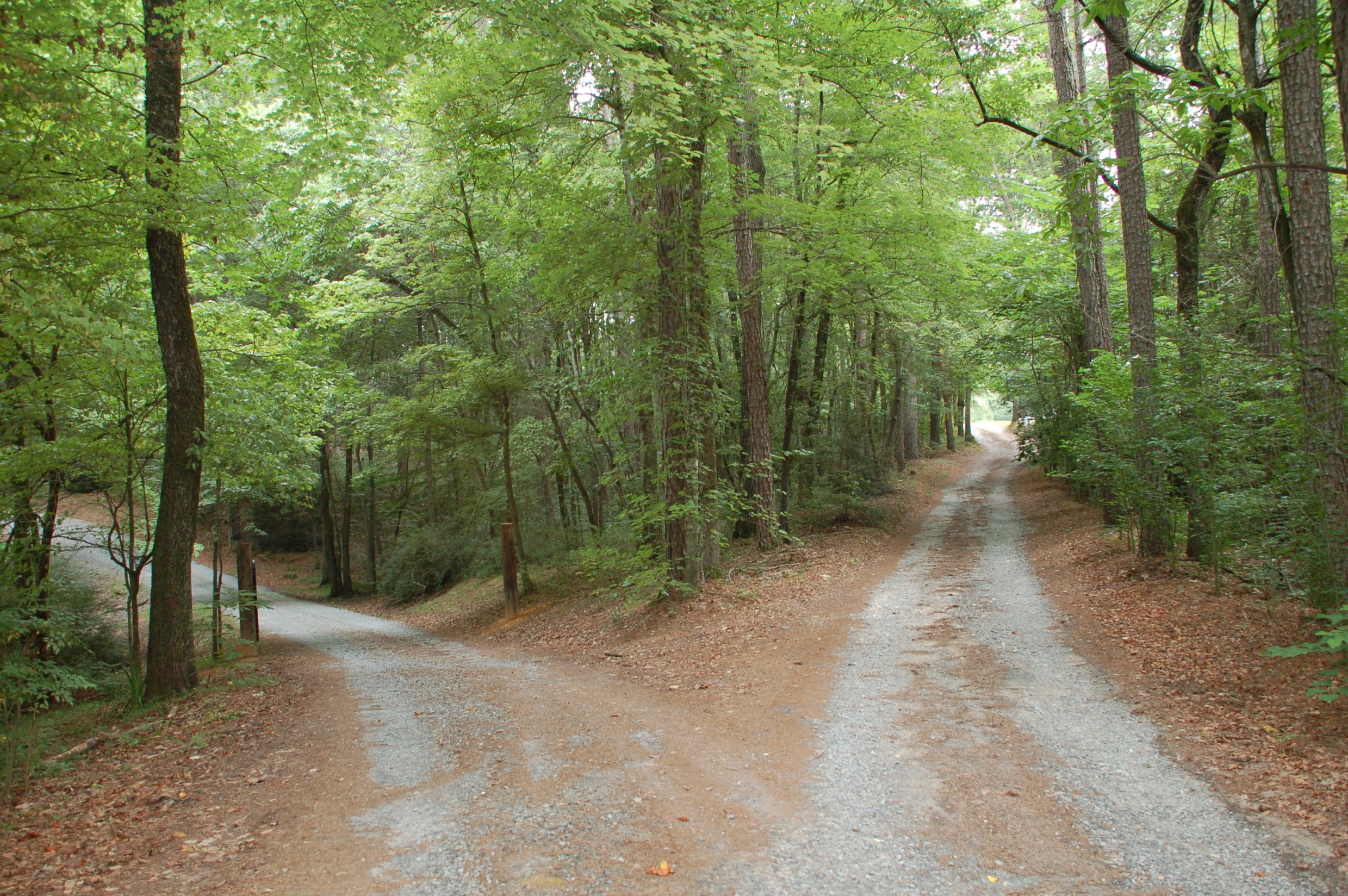 1
Getting to 2025
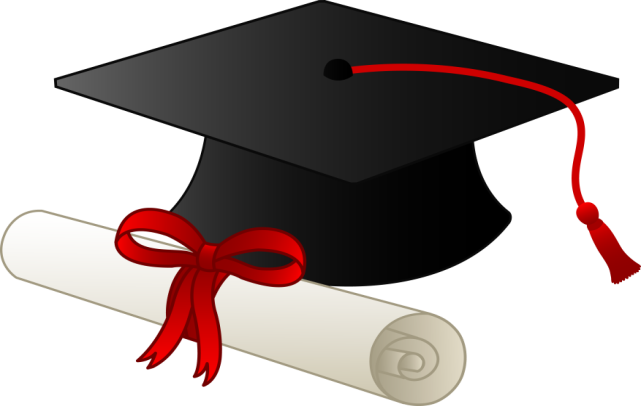 60%
40%
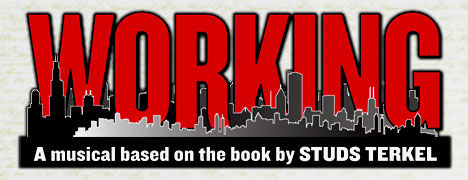 College and Career Ready
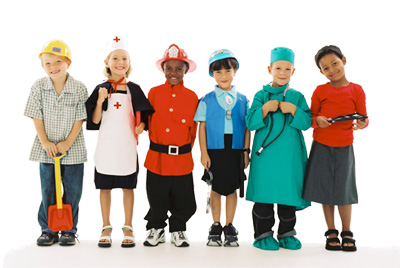 1
Class of 2025
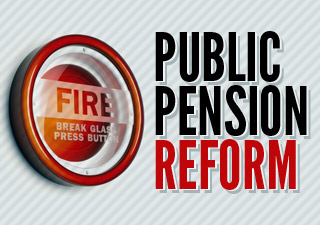 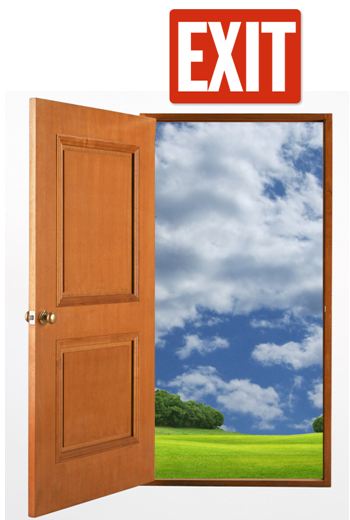 1
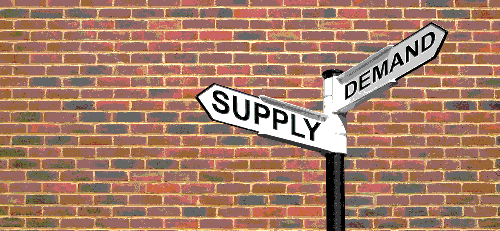 1
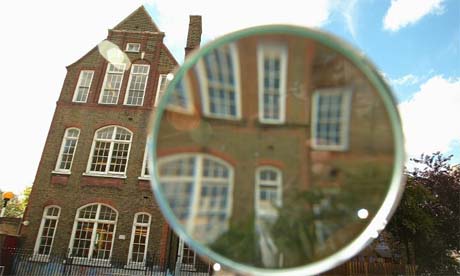 1
College of Education
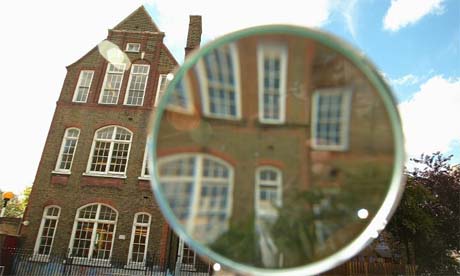 1
Arts and Sciences
sssss
Fine Arts
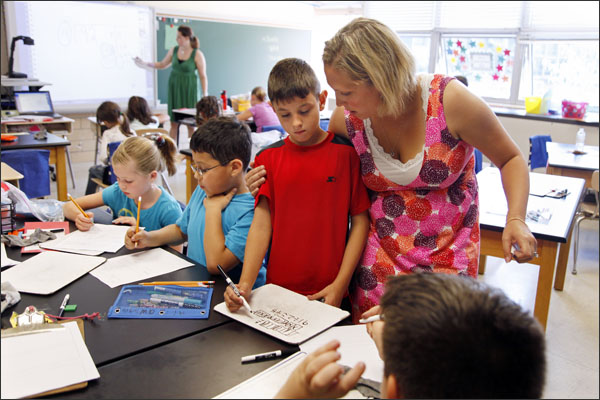 1
Clinical Faculty
Professional Development
1
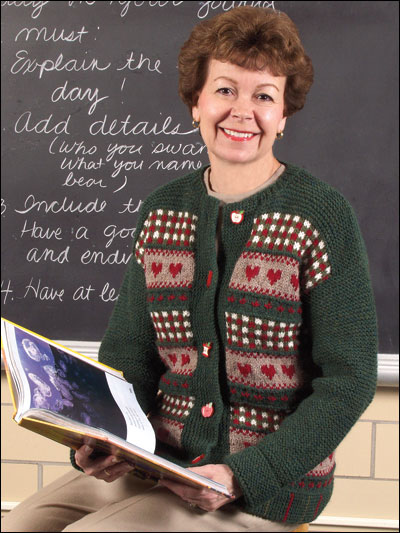 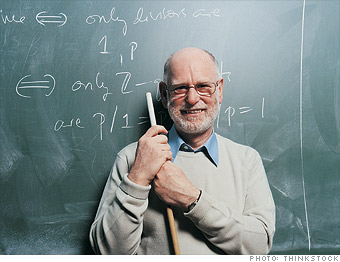 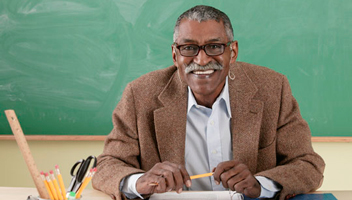 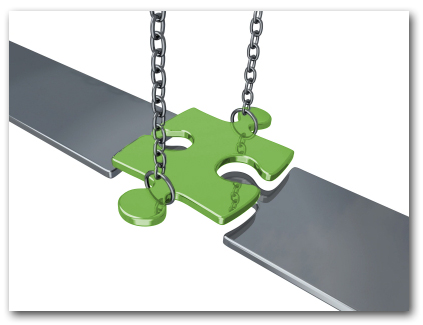 1
P-12
College
2Preparing Candidates for Ohio’s New Learning Standards
Ongoing Program Modifications
CCSS is the requisite source of student learning objectives in Methods courses. 
Educator preparation program courses are organized according to the content of the Common Core Standards.
Educator candidates back-map to the standards during class discussions.
2
Ongoing Program Modifications
College of Education faculty throughout the state are participating in Ohio Department of Education and Educational Service Center professional development offerings related to the CCSS.
Educator preparation programs are developing new courses on interdisciplinary critical thinking skills course using the CCSS and the PARCC assessments as a model.
2
3Program Review Processes and Timelines
Chancellor’s Review: Online Submission
3
Spring and Fall Submission Cycles
March 15 and September 15 deadlines
Qualtrics submission process through Spring 2014
Transition to Curricunet  in Fall 2014
Programs/Institutions do NOT need to purchase any software or licenses to submit via Curricunet.
Program Review Options (CAEP)
3
SPA Review
CAEP Review with Feedback
Process draft to be vetted with programs
State Review
Program Review Options (CAEP)
3
Timelines for Program Review
Mid-point of Accreditation Cycle
4Educator Preparation Program Performance Reports
Educator Preparation Program Performance Reports
4
2013 reporting complete
On pace for deadline
New surveys for 2013:
Employer
Resident Educator
Internship Mentor
Looking to 2014:
edTPA for nationally scored assessments
OTES
OPES
5ProposedCandidate Academic Measures
Proposed Candidate Academic Measures
5
Three undergraduate pathways for teacher programs
Four graduate pathways for teacher programs
Three pathways for principal programs
Proposed Candidate Academic Measures
5
All assessment-based pathways based on sub-scores
GPA pathways based on undergraduate results
All pathways require a dispositional assessment
Candidates may qualify via multiple pathways
Proposed Candidate Academic Measures
5
Chancellor awaits statutory authority to implement the statewide requirements
6Performance Funding Grants
Performance Funding Grants
6
Funded through Ohio’s Race to the Top Grant
Based on those metrics for which adequate data are available
Awards in Spring 2014
Required measures:
Licensure pass rate >80%
National Accreditation
Performance Funding Grants
6
Incentive Measures
Value-Added Data – Annual Results by Program
Field and Clinical Experiences – Length and Diversity by Program
Pre-Service Teacher Survey – Annual Results, by Program
Partnerships with P-12 Schools – Annual Results, by Program
7

Questions and Discussion